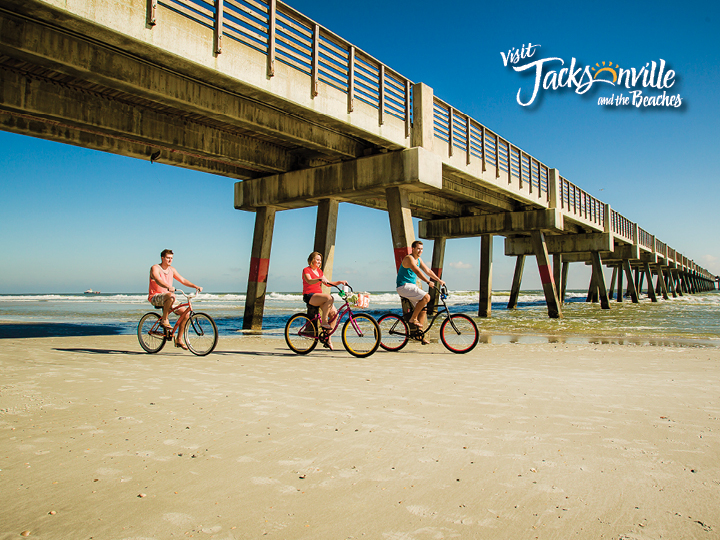 Marketing Grant Request
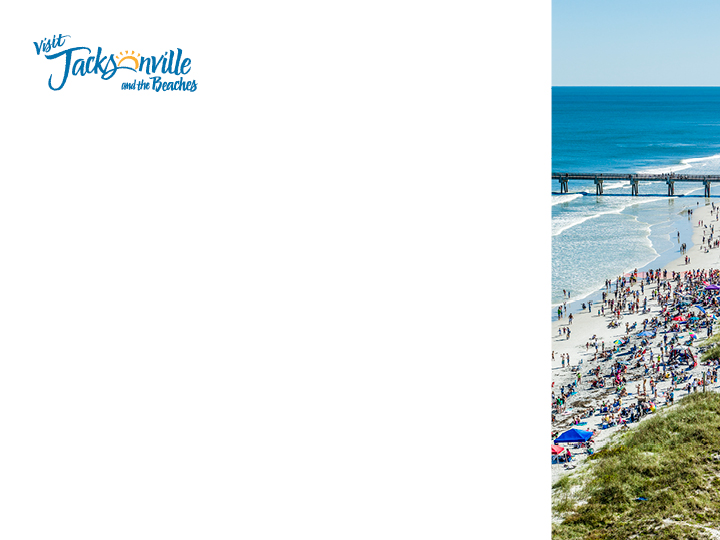 Marketing Initiative Funds Request
Requesting 10% of the annual bed tax collections, totaling $555,484 for 2014-2015

These funds will be used to strengthen and greatly increase our advertising reach

All of these funds are used to grow brand essence and destination awareness to key markets including:
Meeting Professionals Nationally
Southeast
Florida 
I-95 Corridor (SC, NC, VA, NY)
11
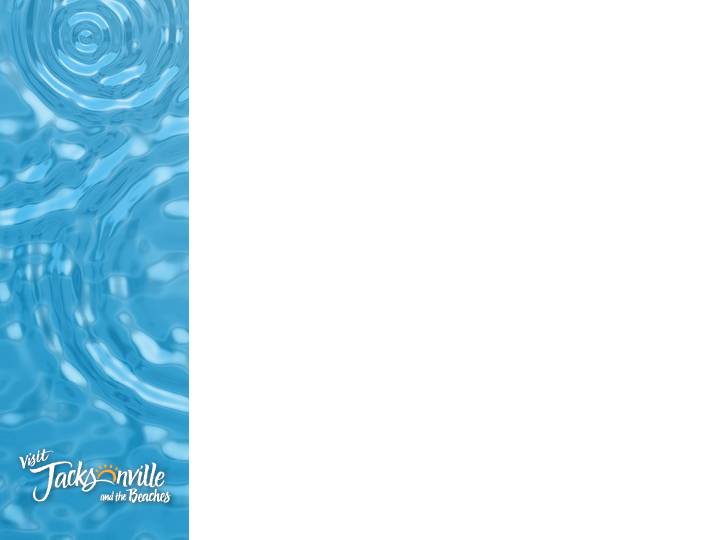 2013-2014 Highlights
Overall, visitation numbers are the highest we have seen on record  
Each month (March –June) have had the highest amounts of Room Revenue since Smith Travel began tracking Jacksonville/Duval County in 2004

May Hotel Revenue was over $32 million, that’s only a million less than revenue in February 2005 when we hosted the Super Bowl!

Total Revenue is up $17,850,129 Year to Date and demand is up 168,154 room nights

Overall, every month in 2014, Occupancy, Average Daily Rate and RevPar has been up.
 
Increases in Transient business:
 Over a 12% increase in the last three years in transient business
Hotel RevPAR
Hotel Occupancy
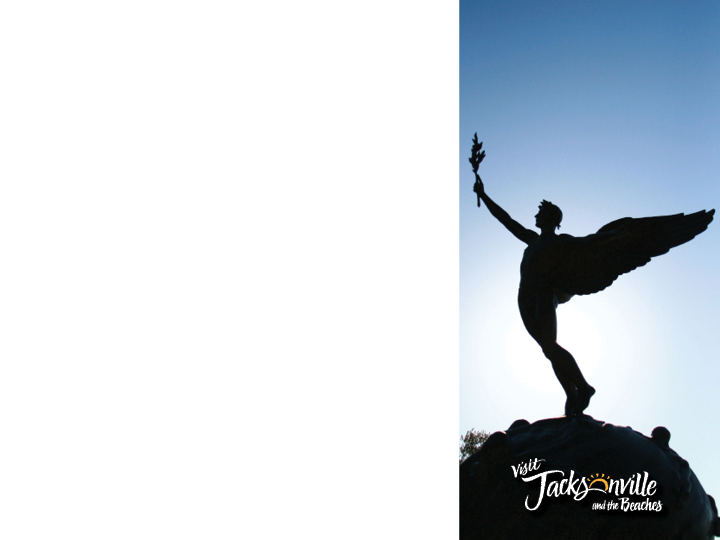 Web Traffic
1,030,360 visits which is an increase of 42%

39% more visitors over last 12 months

Growth in specific markets – 
62% increase from Florida
92% increase from Tallahassee
38% increase from Gainesville
35% increase from Tampa

38% increase from Georgia
29% increase from Atlanta
42% increase from Savannah

42% increase from South Carolina
Website Traffic
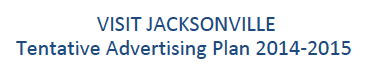 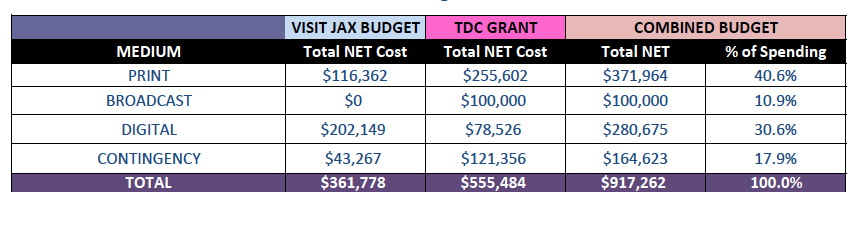 Continued focus to digital marketing which is more measureable and has been most successful in recent years

Grow focus on driving traffic to our website and pushing business to our local hotels and attractions

Selected print publications which provide long-term shelf life (annual guides) and strong circulation numbers
12
Leisure
Leisure Con’t
Meetings/Convention Ads